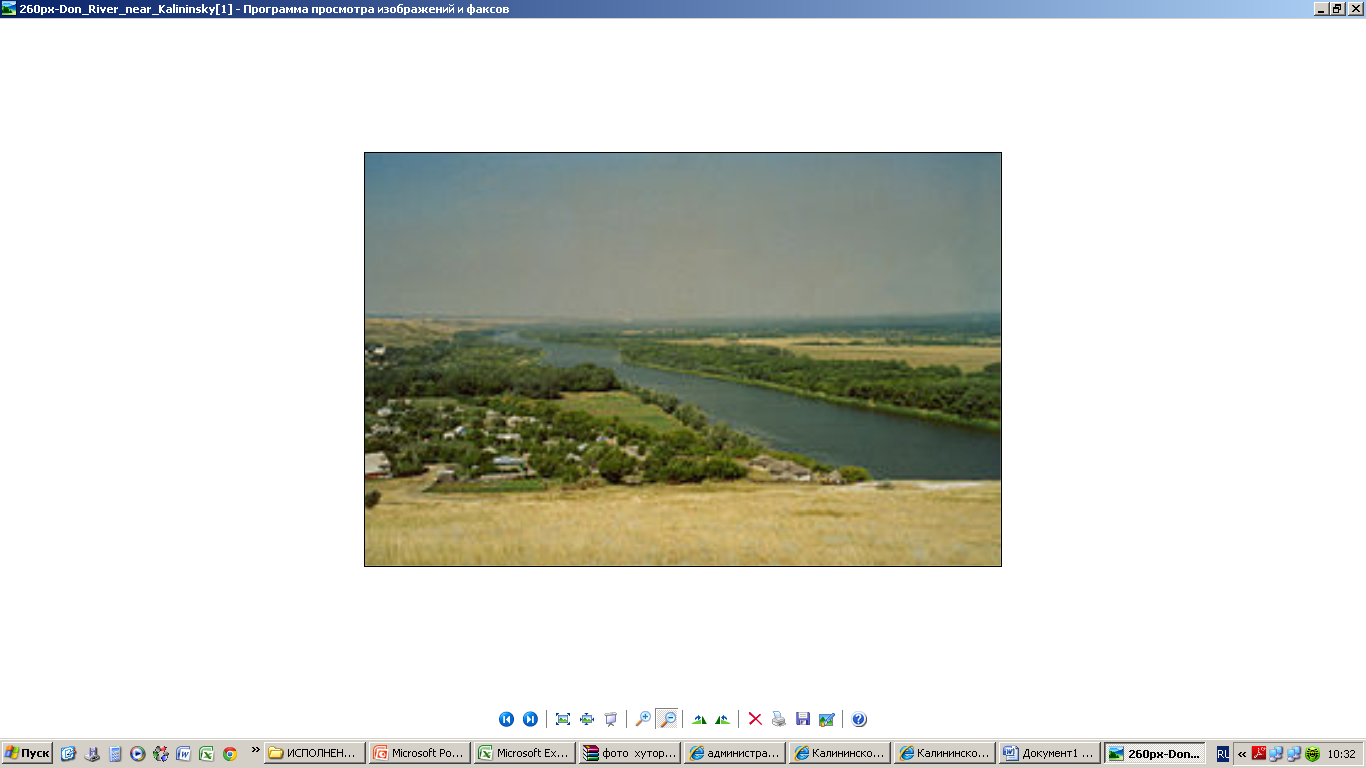 АДМИНИСТРАЦИЯ  КРАСНООКТЯБРЬСКОГО  СЕЛЬСКОГО ПОСЕЛЕНИЯ ВЕСЕЛОВСКОГО РАЙОНА
Исполнение бюджета  Краснооктябрьского сельского поселения 
Веселовского района за 2016 год
Основные показатели исполнения бюджета за 2016
 год
2
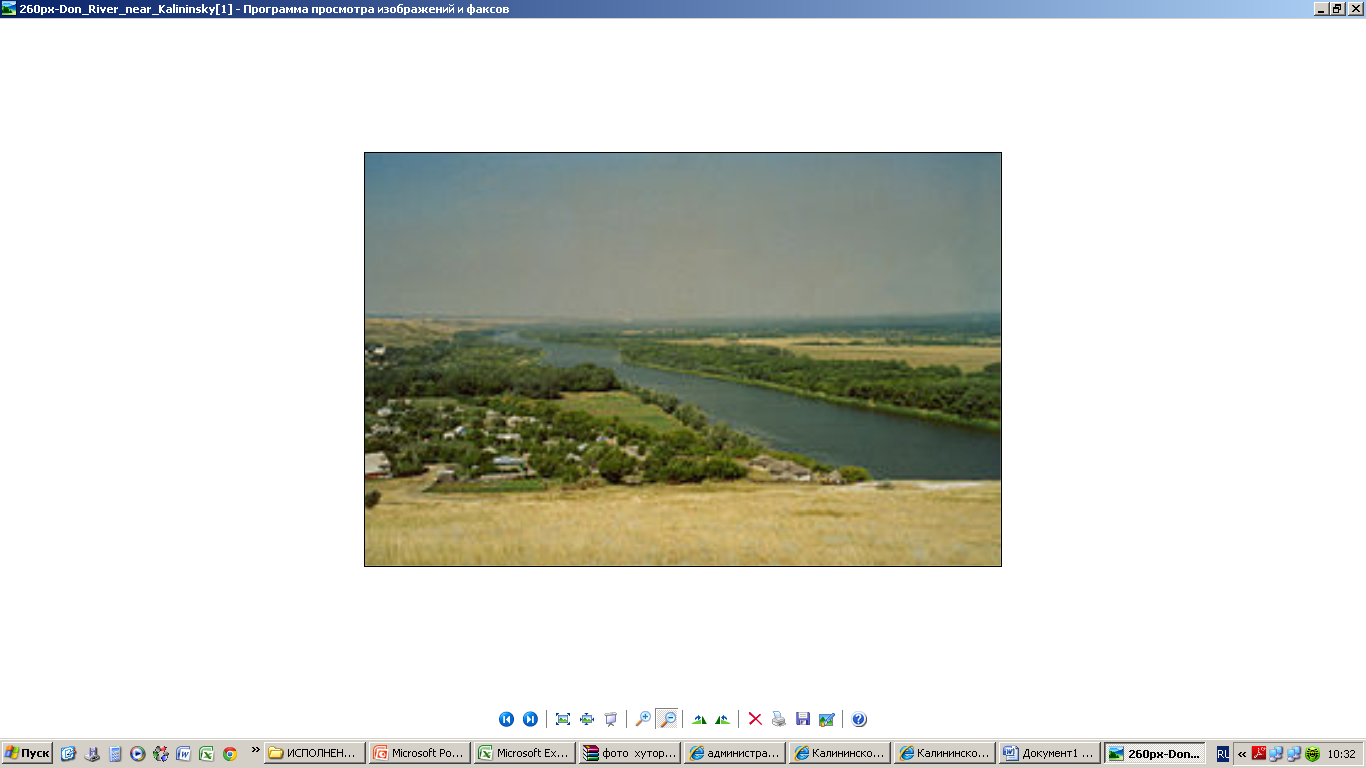 Культура и кинематография
Расходы на культуру в 2016 году составили 3643,9тыс.рублей (исполнение к уточненному плану– 99,8%):

 предоставлены субсидии на содержание учреждений культуры –3643,9тыс.руб. (МБУК «Краснооктябрьский сельский Дом культуры);
3
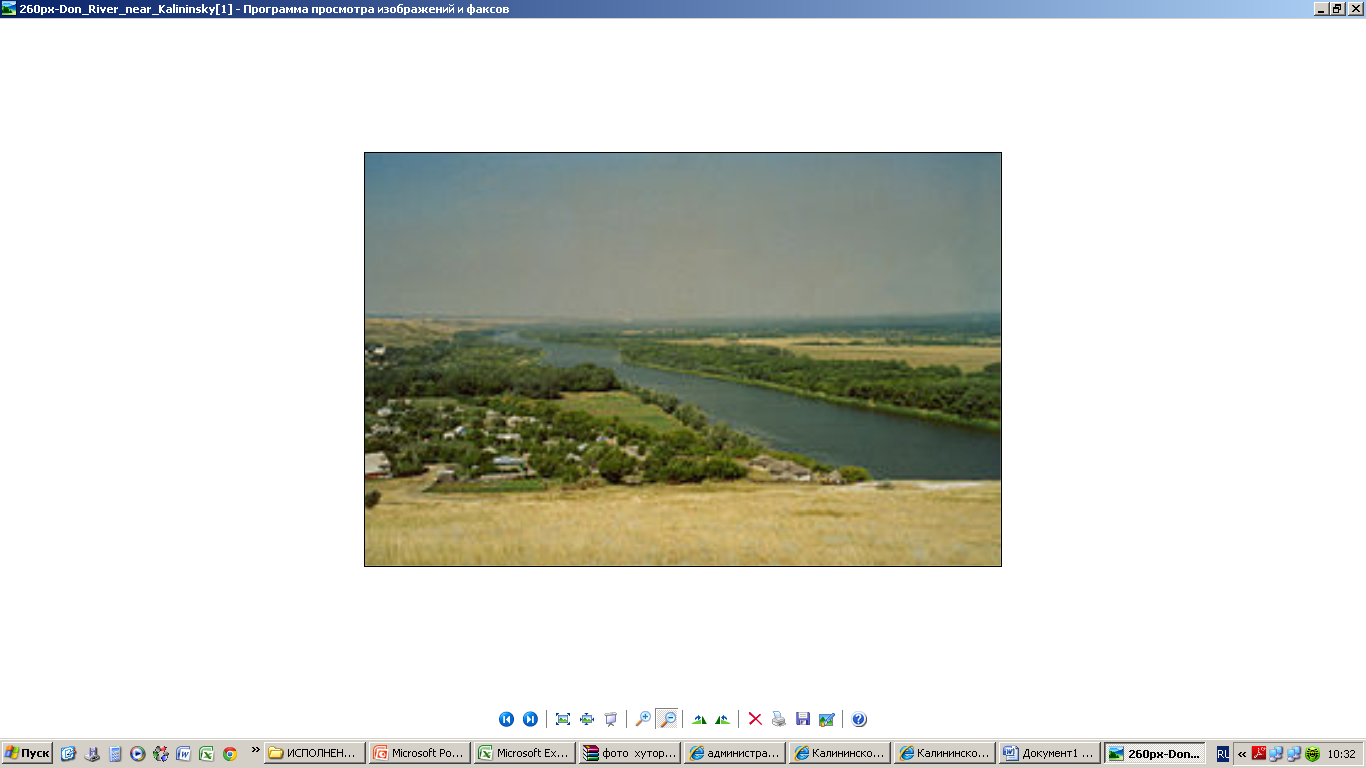 Динамика расходов бюджета Краснооктябрьского сельского поселения Веселовского
 района на социальную политику
4
Целевые программы 2016 года
Муниципальные  программы, всего –  7763,7 тыс.руб.
Удельный вес платежей, формирующих доходную часть бюджета Краснооктябрьского сельского поселения за 2016 год
Динамика расходов Краснооктябрьского сельского поселения
Исполнение бюджета Краснооктябрьского сельского поселения за 2016 год, тыс.руб.
Объемы межбюджетных трансфертов  бюджету Краснооктябрьского сельского поселения в 2016 году
Исполнение доходной части бюджета Краснооктябрьского сельского поселения за 2016 год, тыс.руб.
Структура расходов бюджета Краснооктябрьского сельского поселения за 2016 год по источникам финансирования, тыс. руб.
Исполнение бюджета Краснооктябрьского сельского поселения в разрезе функциональной классификации